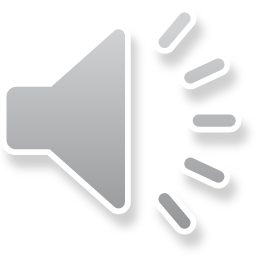 Coronavirus.
POWER POINT DI LUIGI COLELLA.
LA PANDEMIA 2020/21
Hahaha.
Per sconfiggerla bisogna.
Lavarsi le mani.
Mantenere le distanze.
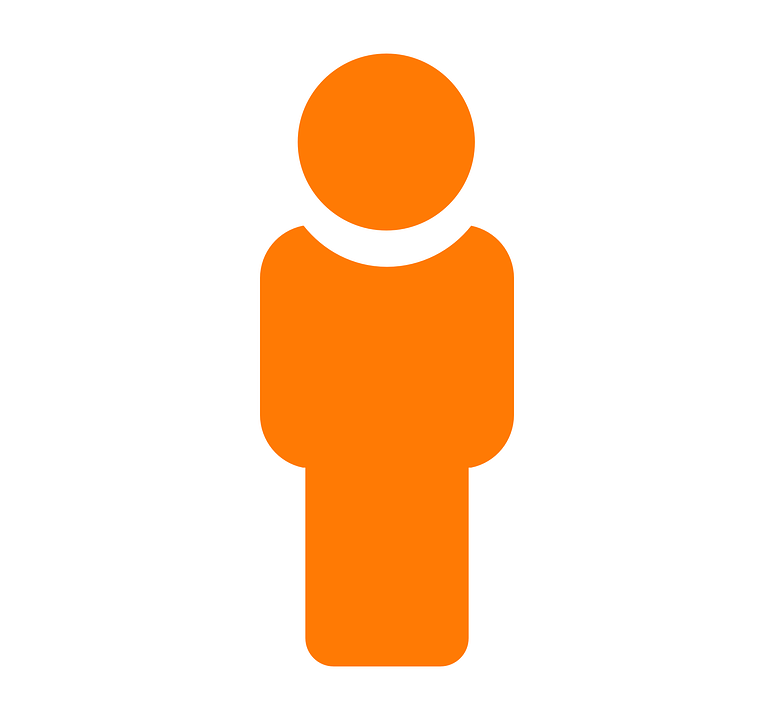 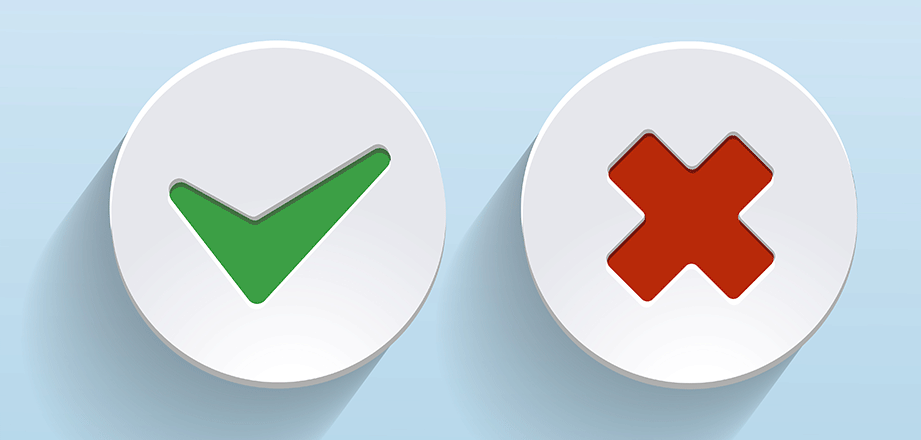 Se non facciamo cosi la pandemia durerà per sempre.
The end
Ciao a presto.